Фунуції, принципи, ефективність політичного управління
Політична управлінська еліта в межах названих інститутів формує стратегії суспільного розвитку, приймає політичні рішення і забезпечує виконання. 
До її складу належать всі вищі посадові особи держави, котрі мають повноваження ухвалювати стратегічні політичні рішення
Функції політичного управління
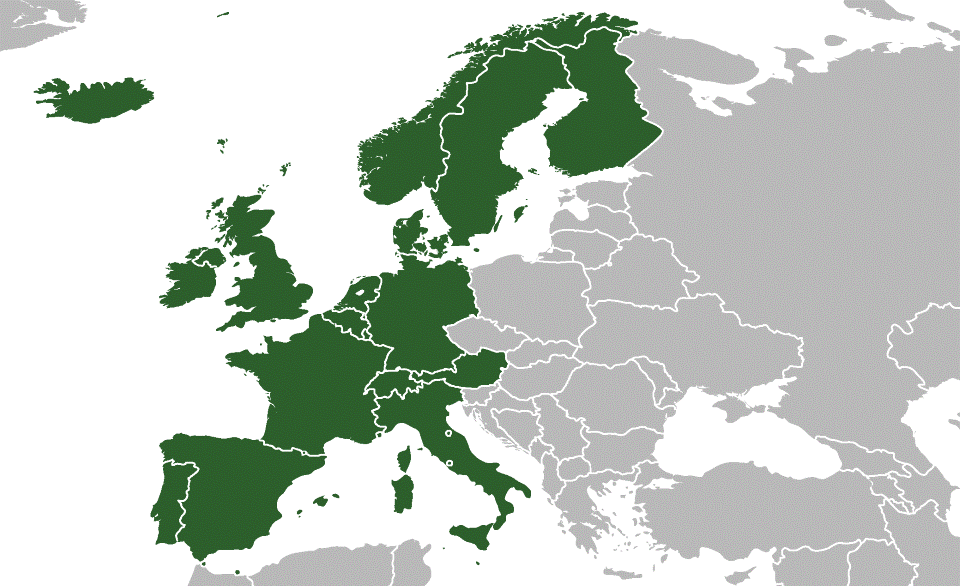 Принципи 
реформування 
політичного управління 
в країнах 
Західної Європи
* Це можливо за наявності чіткої взаємодії органів влади всіх рівнів із політичними партіями, що представляють різноманітні суспільні групи.
Властивості старої та новітньої організації управління:
Критерії ефективності політичного управління -
показники, що характеризують результати управлінської діяльності у політичній, соціально-економічній, правовій, геополітичній сферах
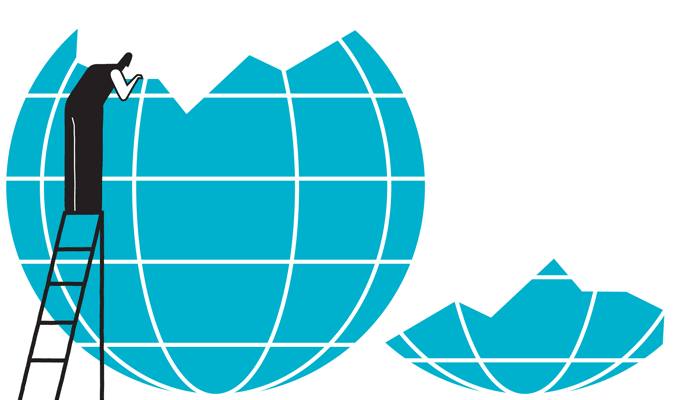 Критеріями низької ефективності політичної системи у сфері захисту прав людини є показники, котрі розкривають:
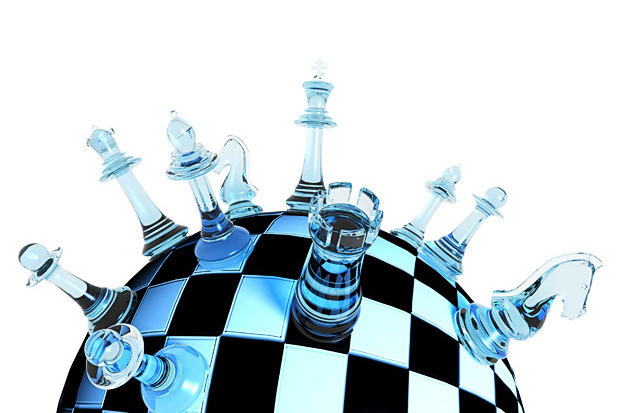 Геополітичні:
Чинники ефективного політичного управління:
розвиток громадянського суспільства
Складові збалансованого політичного управління: